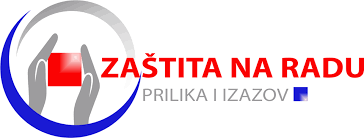 Kvaliteta socijalnog dijaloga u provedbi zaštite zdravlja i sigurnosti na radu – rezultati istraživanja

QUALITY OF SOCIAL DIALOGUE IN OCCUPATIONAL SAFETY AND HEALTH - RESULTS OF RESEARCH

Cvetan Kovač

Igalo, 6./7. 11. 2019. godine
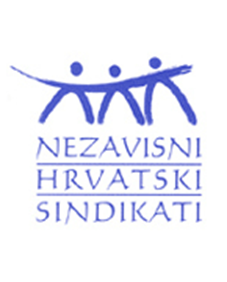 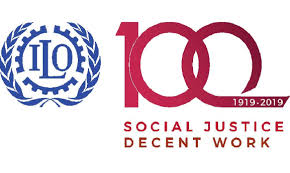 Što je socijalni dijalog?
… socijalni dijalog obuhvaća „sve vrste pregovora, savjetovanja ili jednostavno razmjenu informacija između predstavnika vlade poslodavaca i radnika ili između samih socijalnih partnera o pitanjima od zajedničkog interesa…
NAČELA RADA MEĐUNARODNE ORGANIZACIJE RADA
Tripartitnost (predstavnici: dva vlade, jedan poslodavaca, jedan radnika)
  Univerzalnost
  Stalnost
  Financijska samostalnost
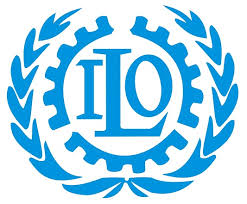 CILJEVI I ZADACI MEĐUNARODNE ORGANIZACIJE RADA
Poboljšanje uvjeta života i rada
Rad nije roba
Plaća
Radno vrijeme
Zaštita osobe na radu
Standard
Zabrana diskriminacije
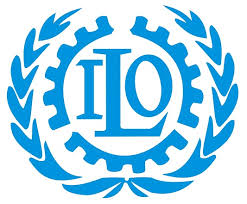 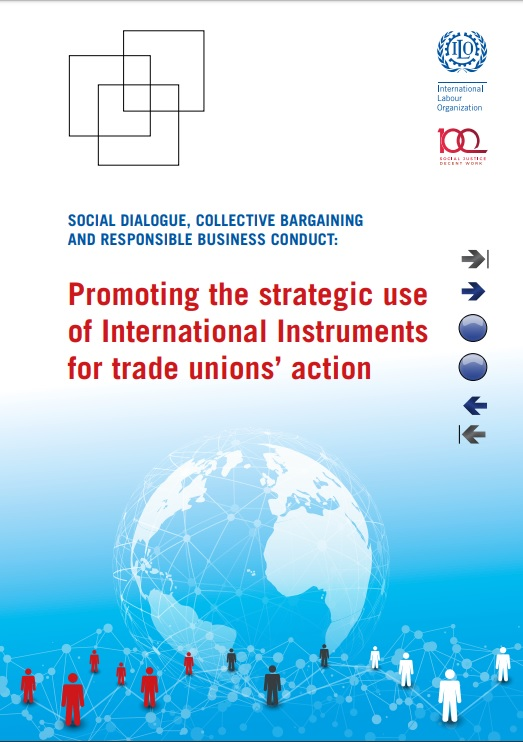 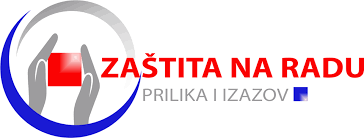 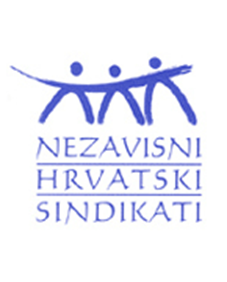 Rezultati istraživanja
“Kvaliteta socijalnog dijaloga u provedbi zaštite zdravlja i sigurnosti na radu”


Ana Šijaković - voditeljica istraživačkog tima
dr.sc. Ivana Krišto – članica tima
Cvetan Kovač – član tima
Hrvoje Kovač – član tima
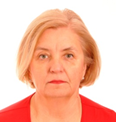 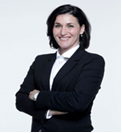 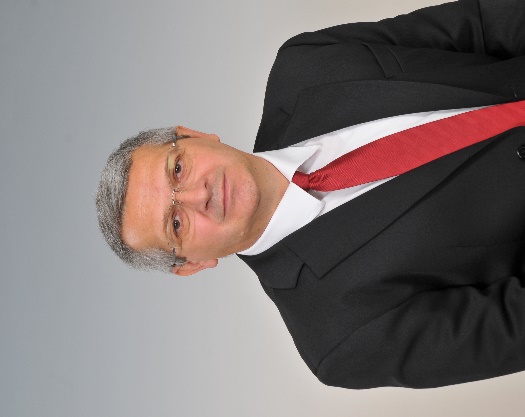 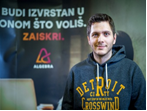 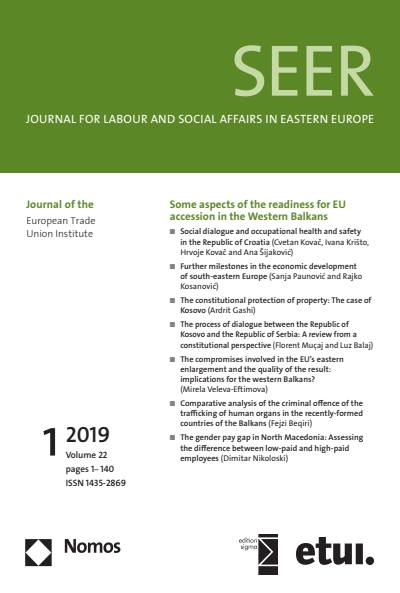 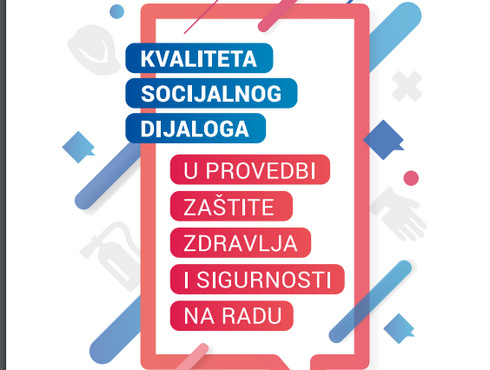 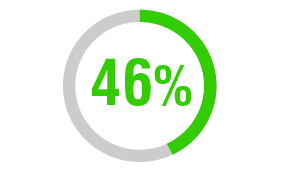 O ANKETI...
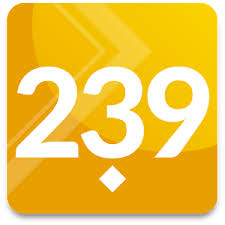 Cilj provedenog istraživanja je bio istražiti kvalitetu socijalnog dijaloga u provedbi zaštite zdravlja i sigurnosti na radu radi boljeg razumijevanja uloge, značaja i zastupljenosti dionika socijalnog dijaloga u radu tijela za zaštitu zdravlja i sigurnosti na radu na svim razinama.
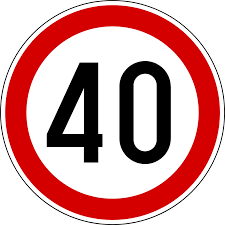 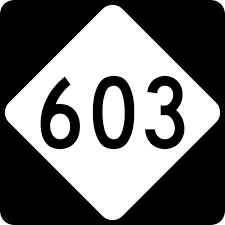 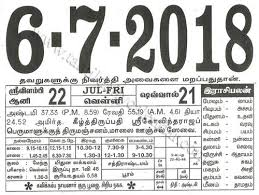 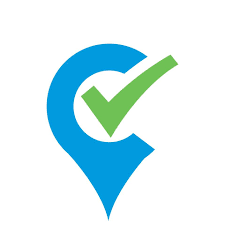 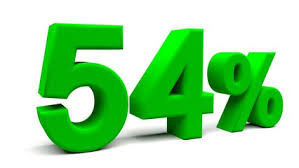 Rezultati istraživanja:
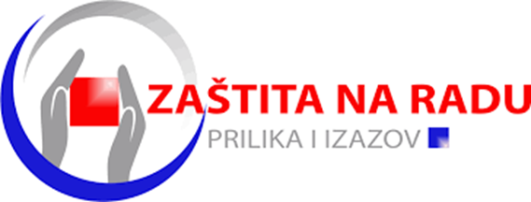 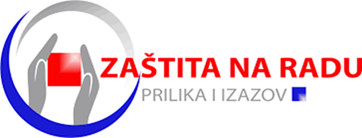 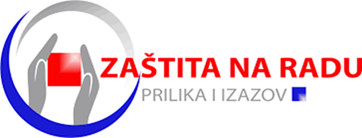 Poslovna organizacija prema vlasništvu
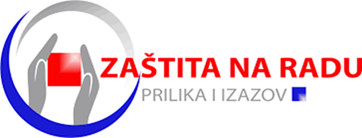 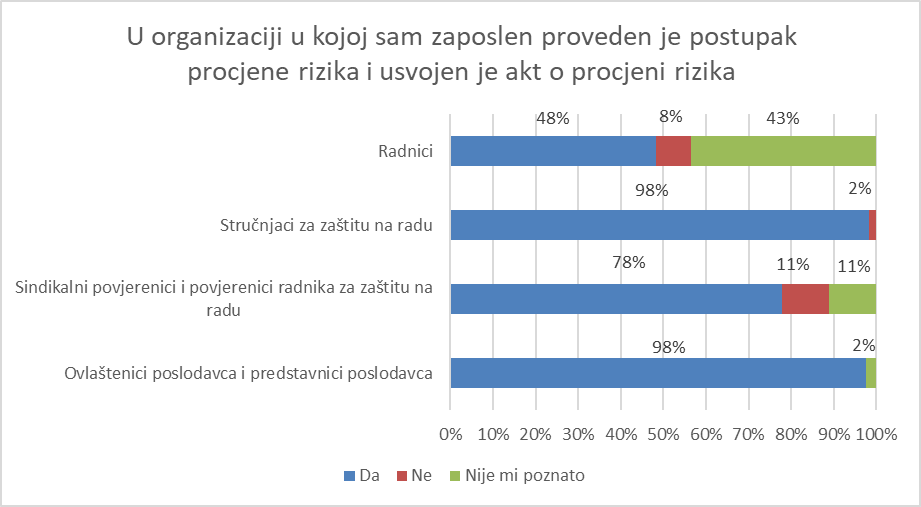 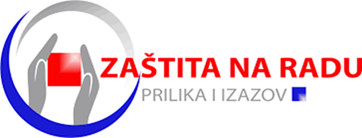 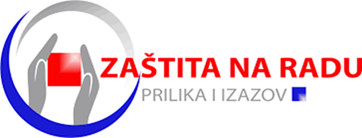 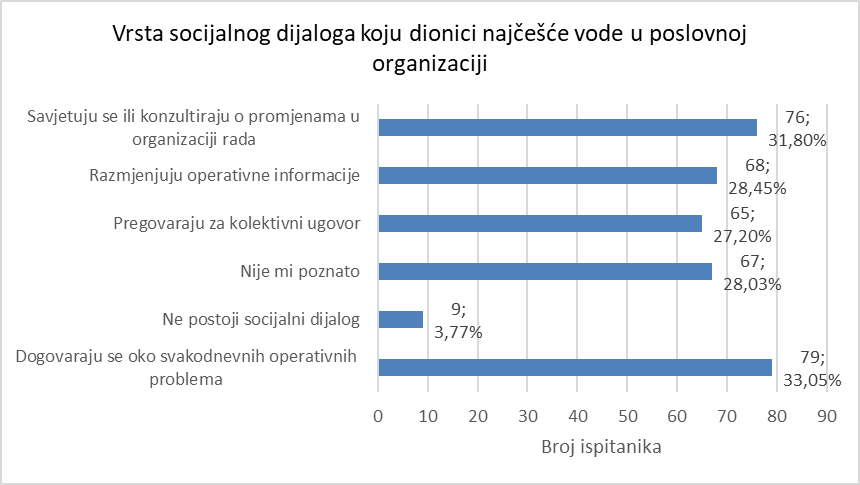 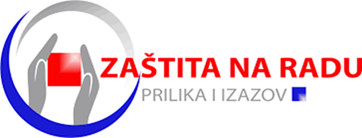 Tablica 11 – odgovornost za socijalni dijalog
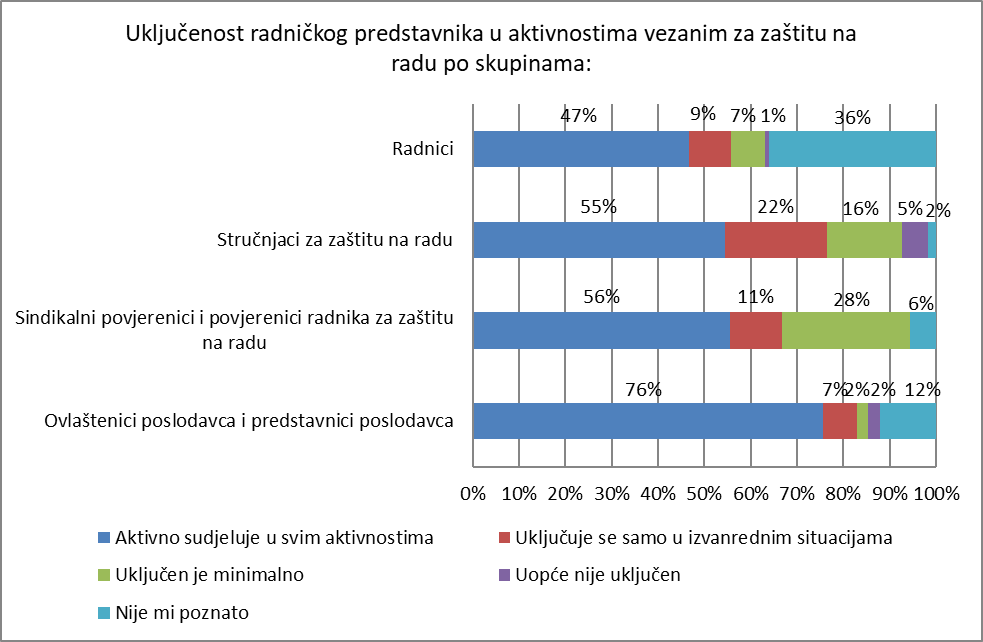 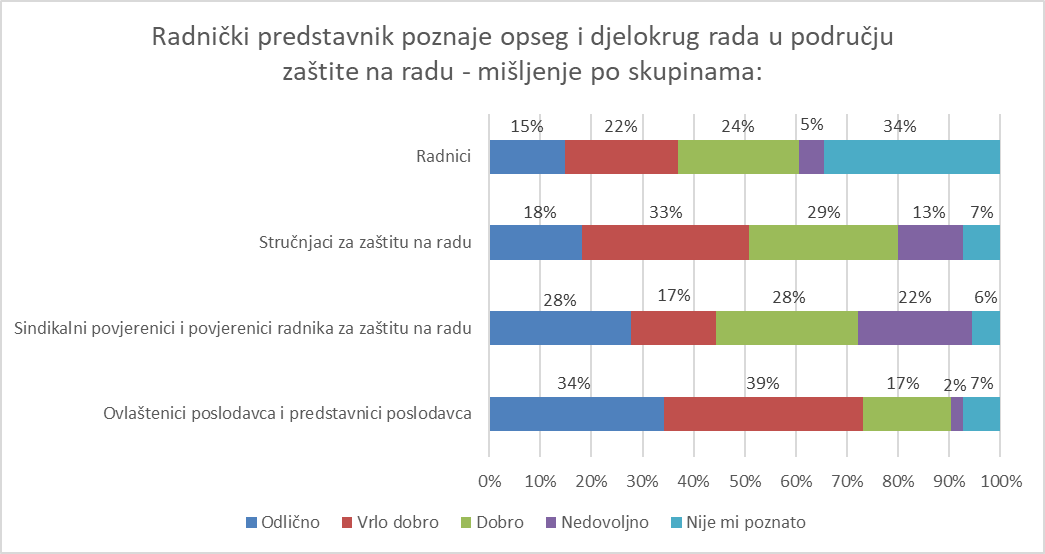 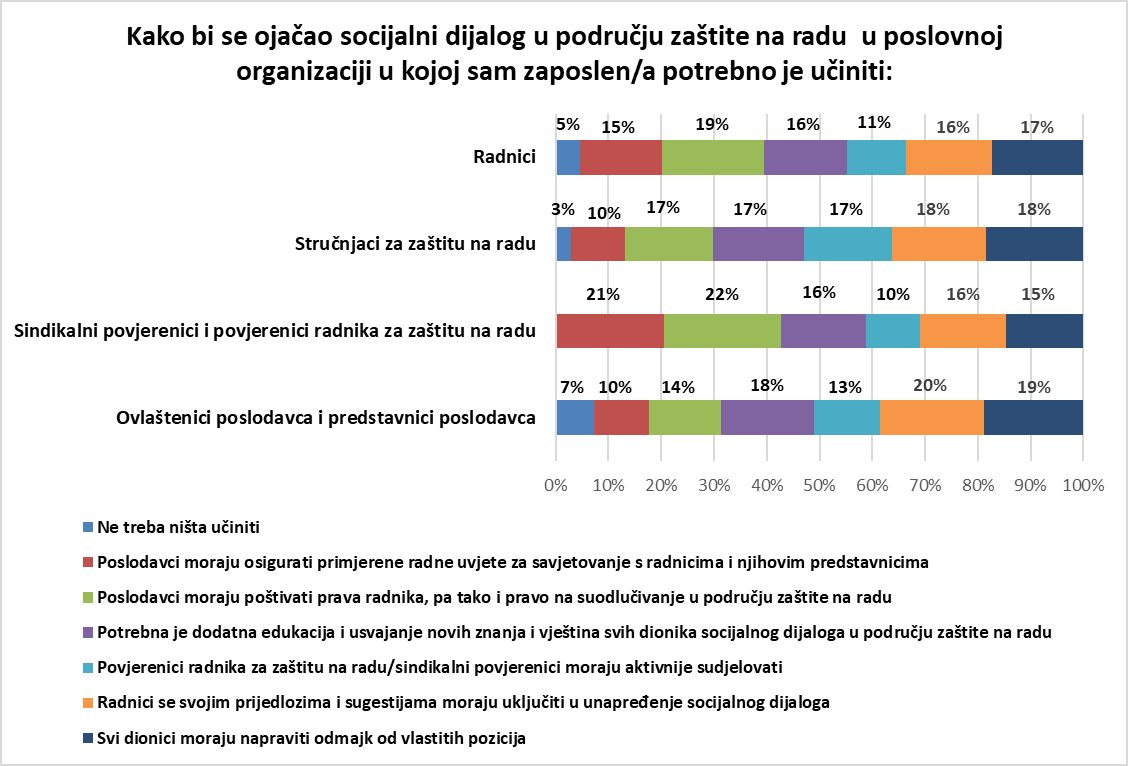 PRIJEDLOZI ZAKLJUČAKA
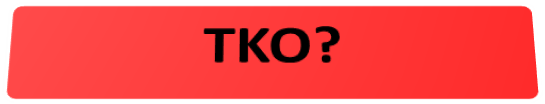 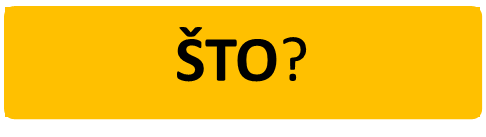 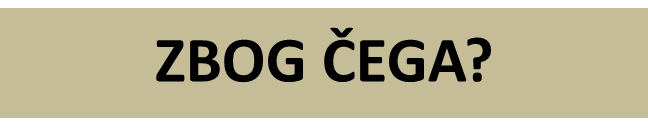 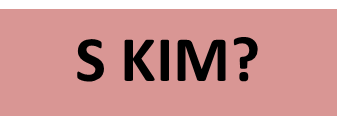 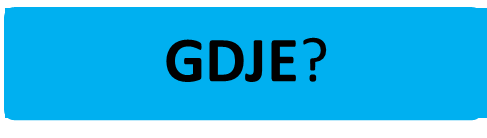 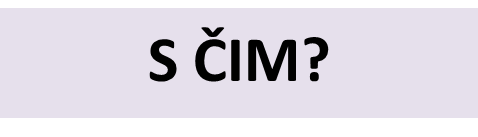 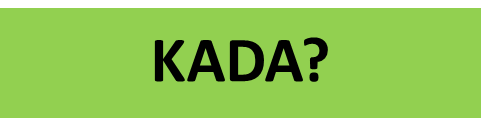 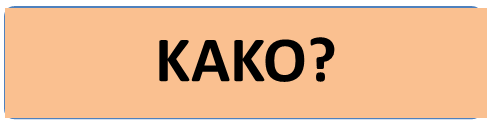 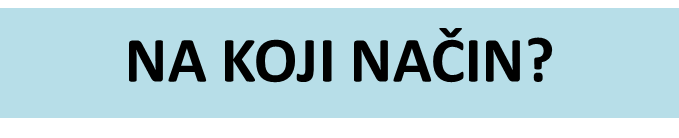 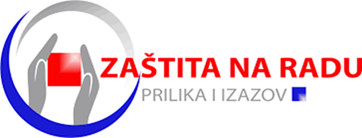 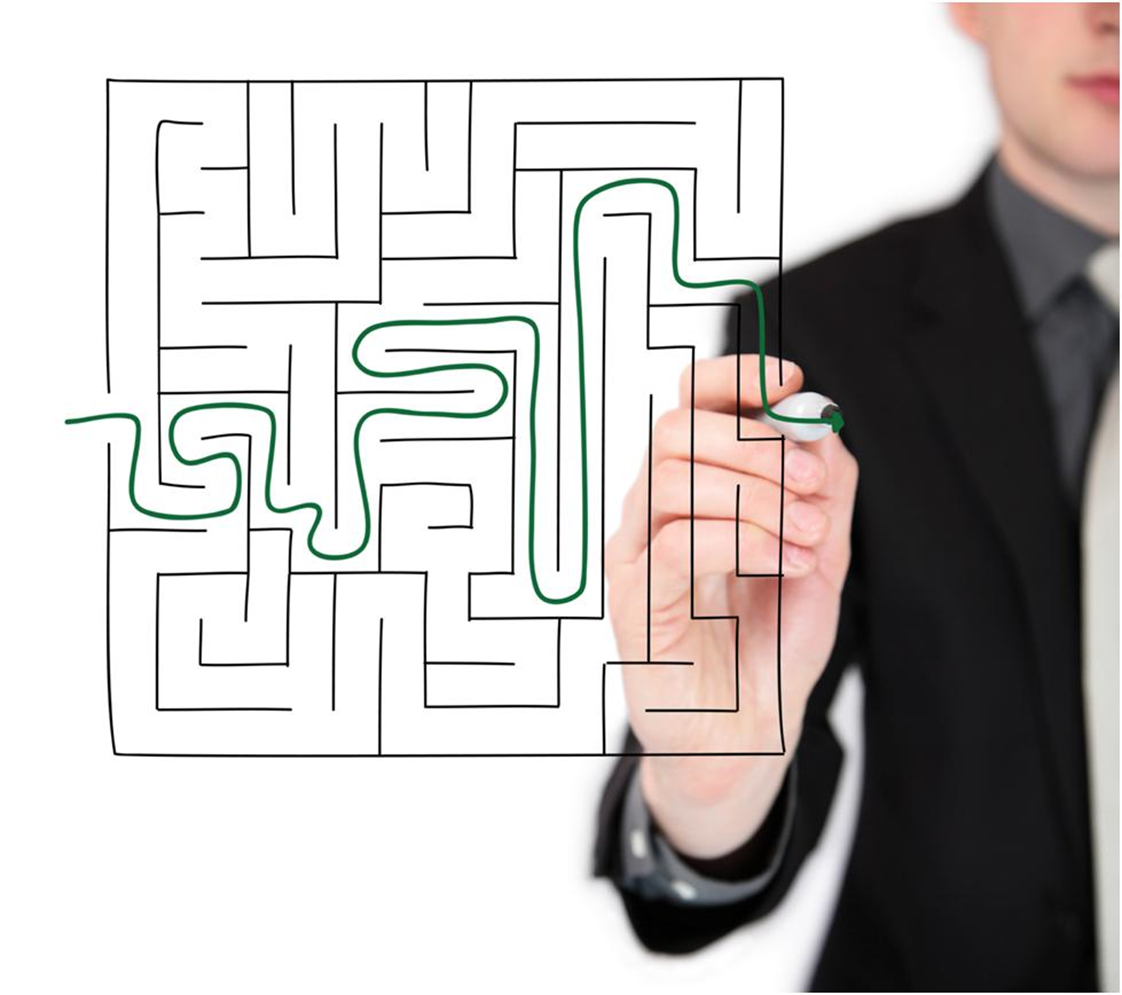 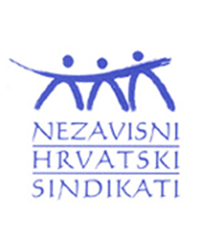 Hvala na pažnji…